Взаимодействие детского сада  и семьи 
по физическому развитию и укреплению здоровья дошкольников



Воспитатель:  Карпенко Ольга Николаевна
СП ГБОУ ООШ с.Новопавловка д/с №8 «Золотой петушок»
Актуальность
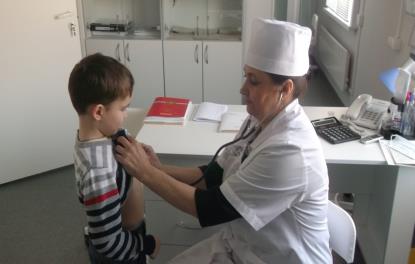 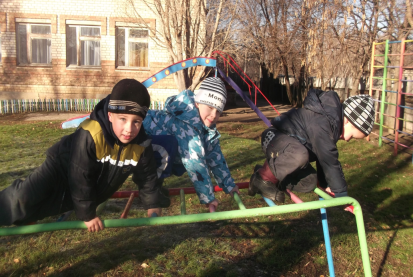 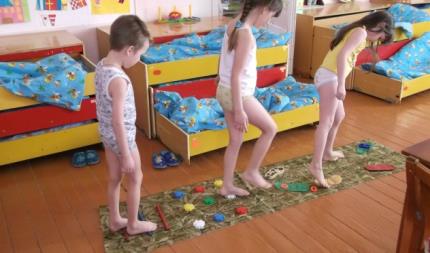 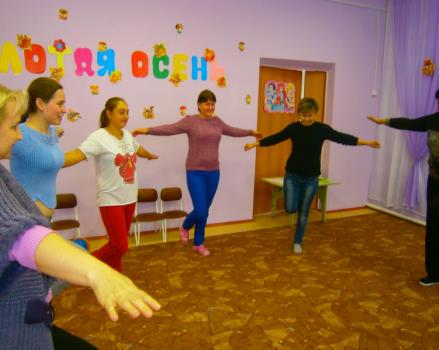 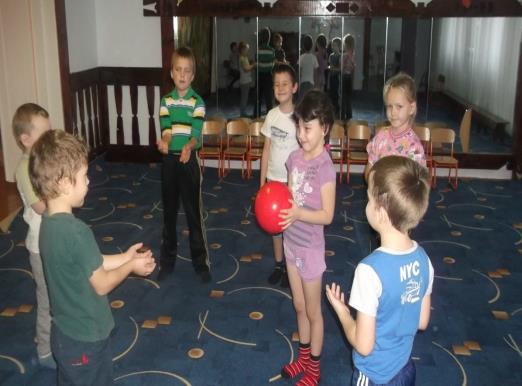 Цель работы:  Создание системы взаимодействия детского сада и семьи по физическому развитию и укреплению здоровья дошкольников.
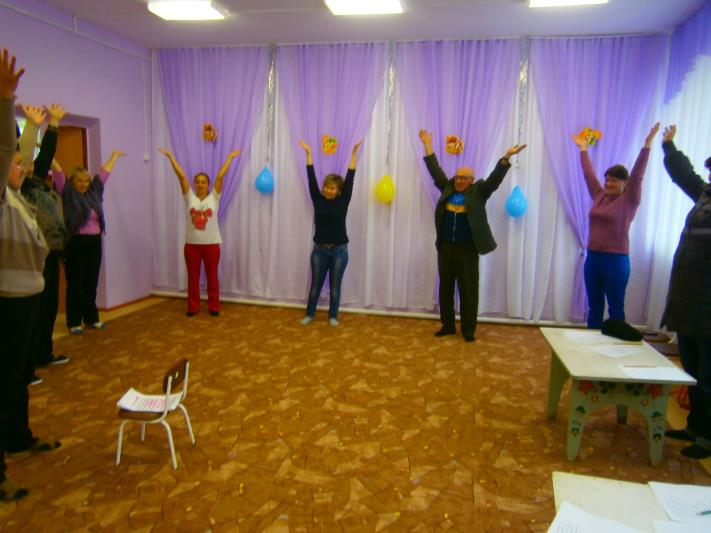 Задачи:
1. Укрепление физического и психического здоровья детей, обеспечение максимального комфорта, учет индивидуальных особенностей всех участников ВОП.
       2. Обеспечение преемственности в работе детского сада и семьи в вопросах физического развития и оздоровления детей.
      3.Просвещение родителей, повышение их грамотности в вопросах физического воспитания и укрепления здоровья.
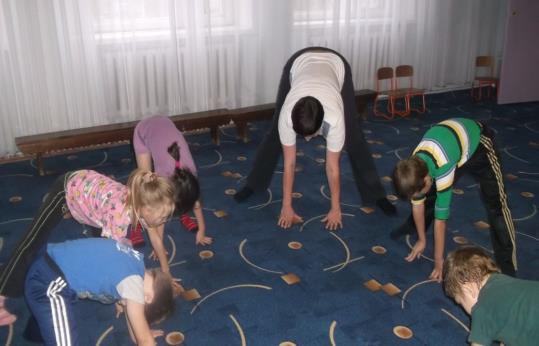 Семья - фактор развития физического воспитания ребёнка
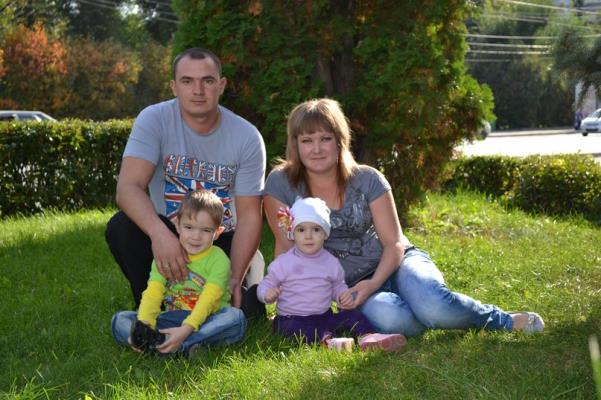 .
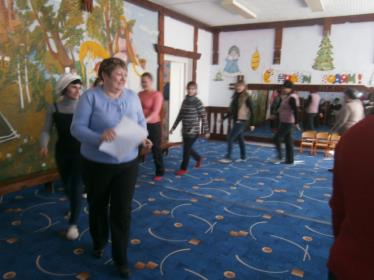 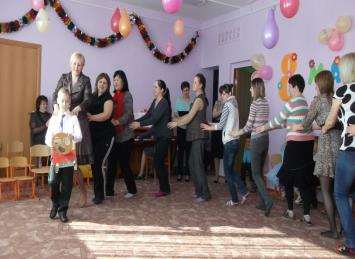 .
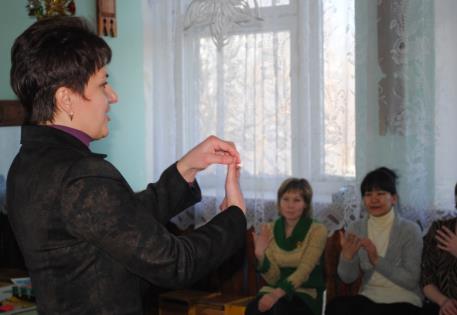 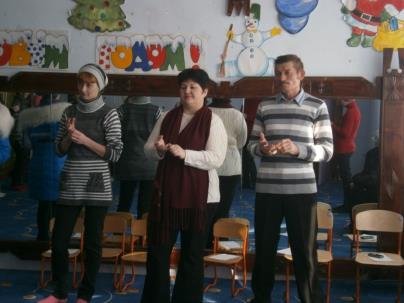 Наглядно-информационное направление
Досуговое направление
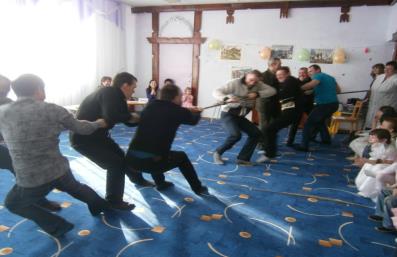 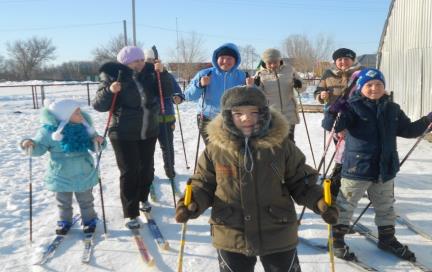 Перспективное направление
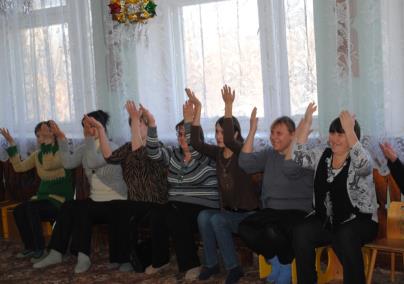 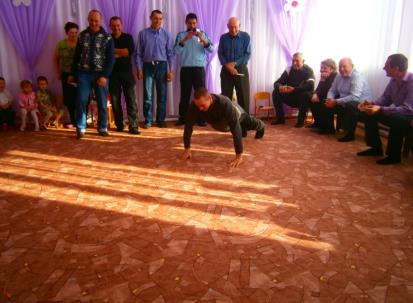 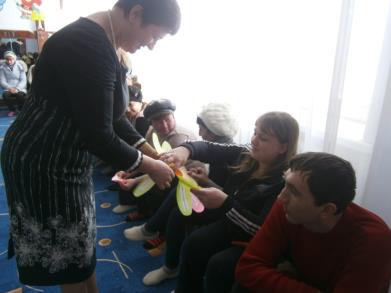 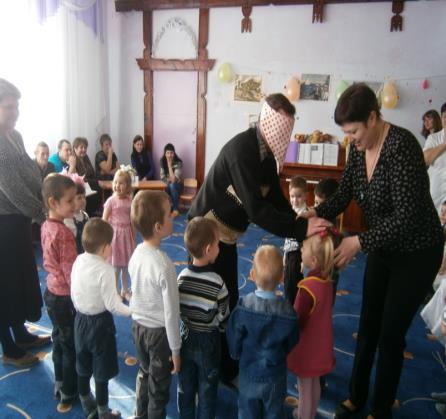 .
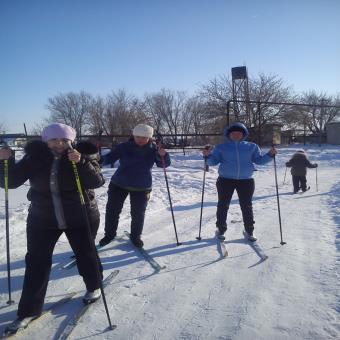 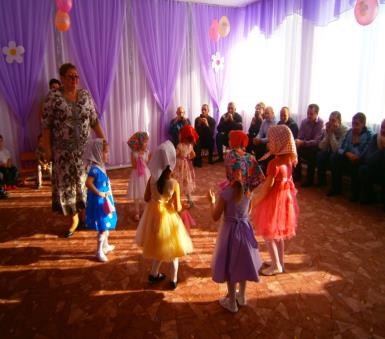 Спасибо за внимание!